T
U
P
U
N
G
A
T
O
I
E
S 
9
0
0
9
CAMPUS – FACEBOOK  miradas diferentes de aula virtual
Profesorado de Matemática
Prof. Marilina LlanesProf. Sylvia Zurbriggen
Alum. Silvia Moyano
Alum. Leandro Taranto
Alum. Mauricio Fernandez
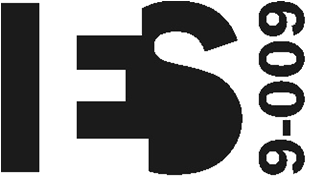 Tupungato
Aula Virtual-Campus
Permitió:
Familiarizarse Institución
Integrar módulos Taller Nivelatorio
Acceder a T. Prácticos, Documentos
Consultar al docente en los Foros
Evaluar on line usando THATQUIZ
Tupungato
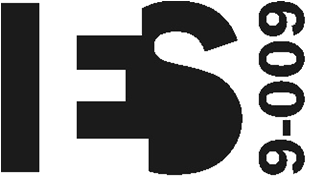 Aula Virtual-Campus
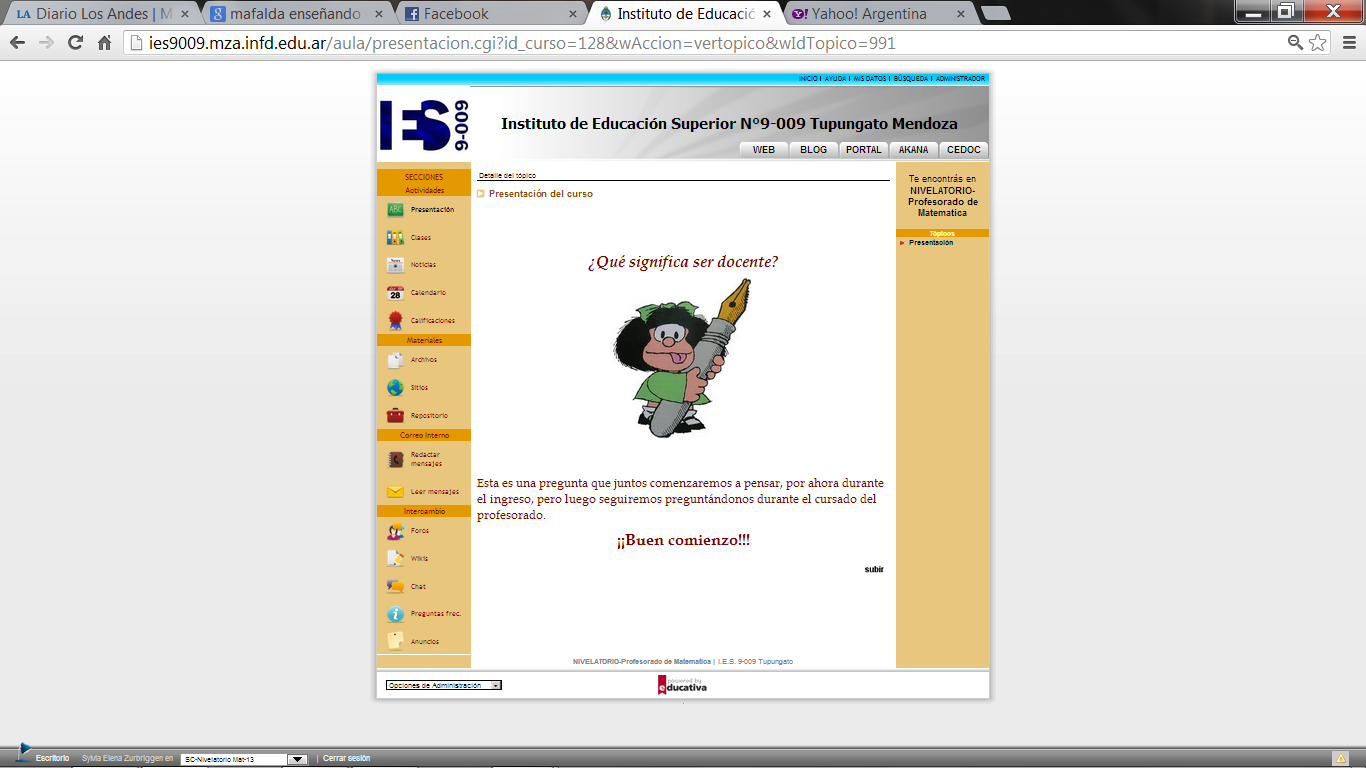 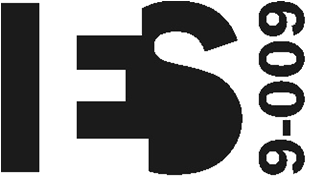 Tupungato
Aula Virtual-Campus
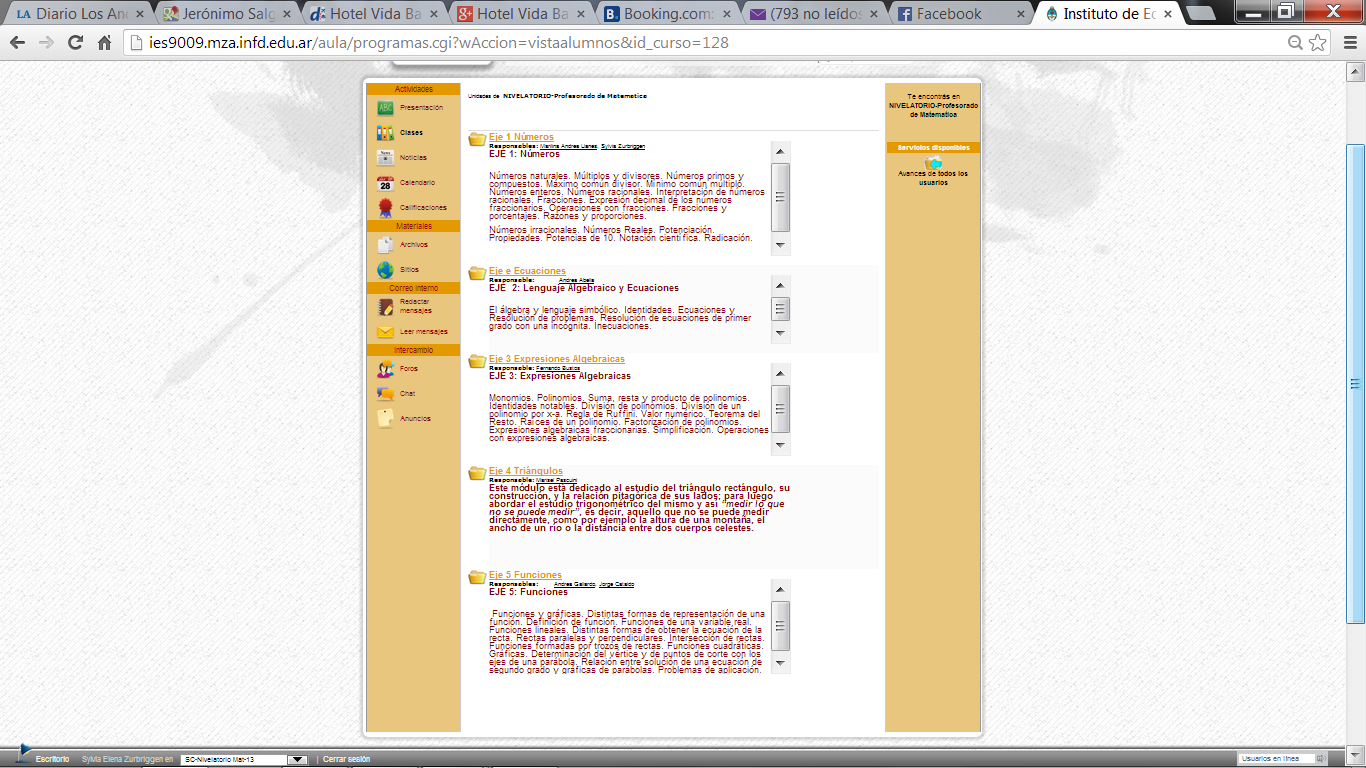 Tupungato
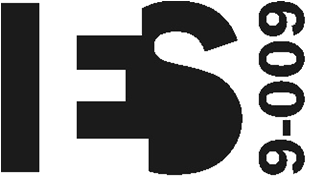 Aula Virtual-Campus
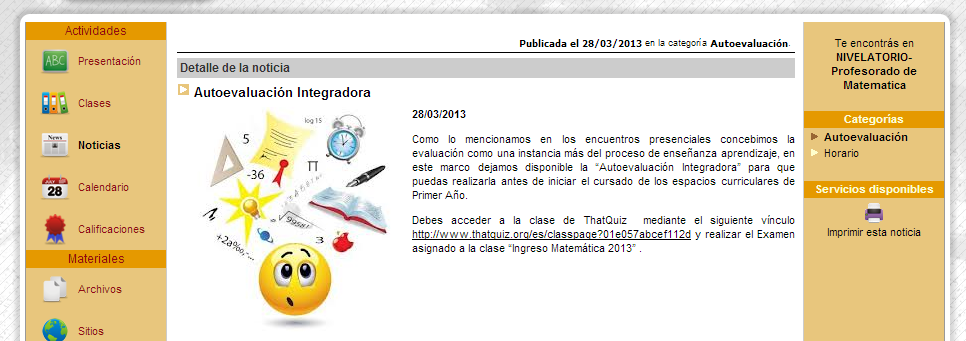 Tupungato
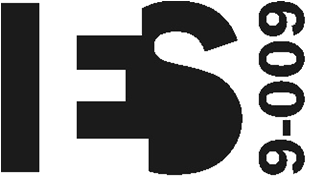 THATQUIZ
http://www.thatquiz.org/es/
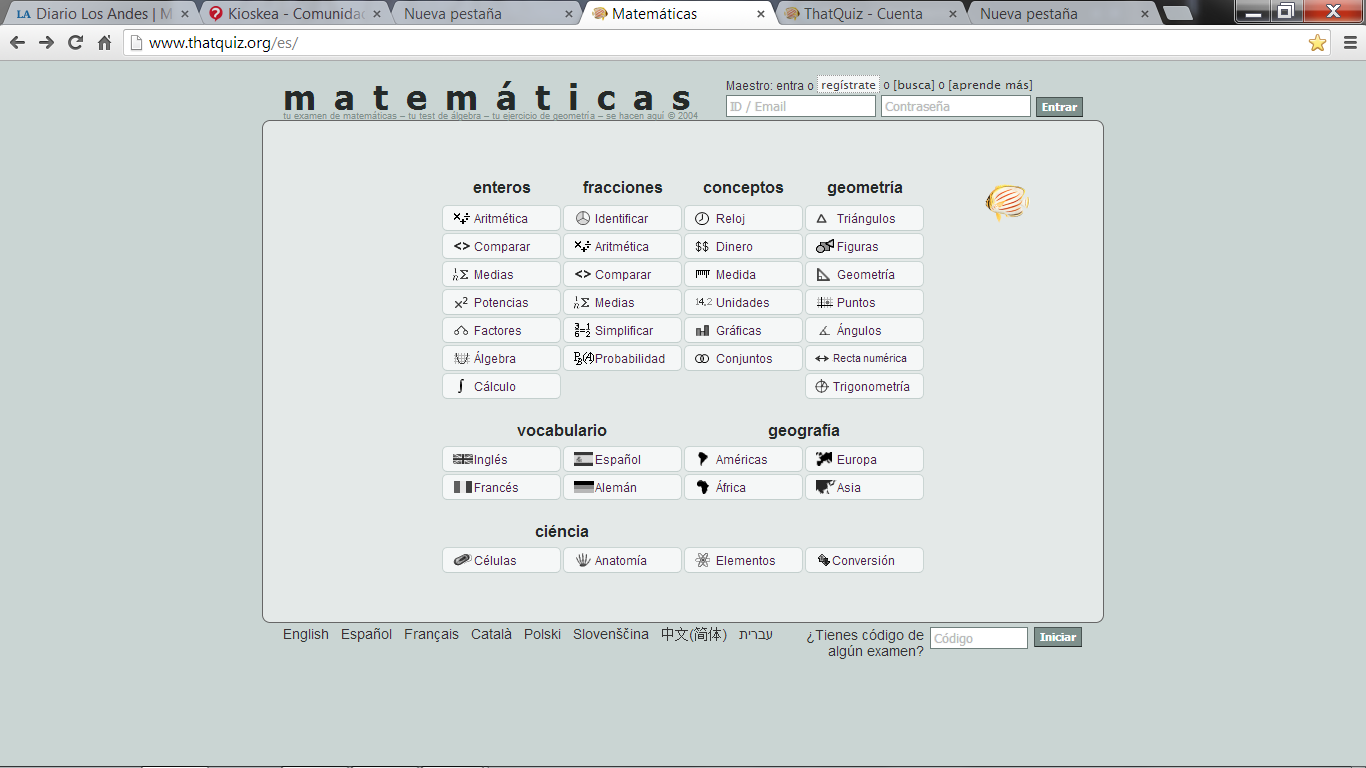 Tupungato
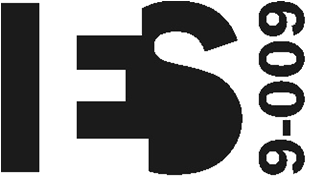 THATQUIZ
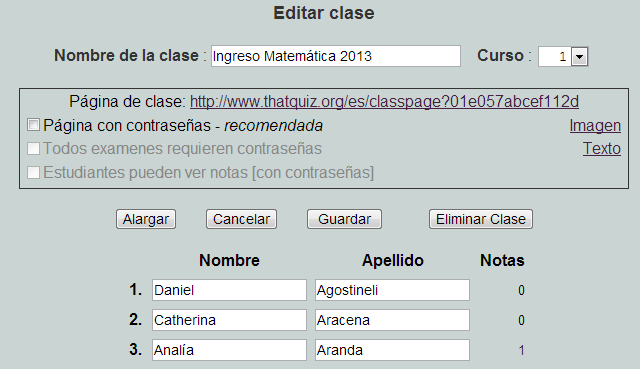 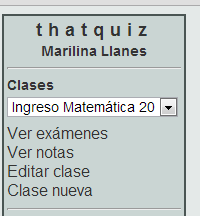 Tupungato
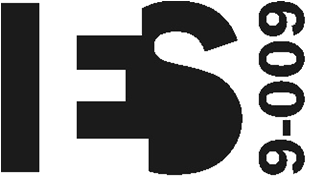 THATQUIZ
Tupungato
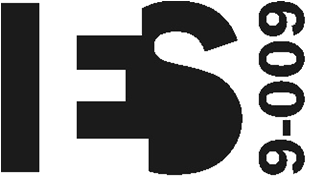 Aula Virtual-Facebook
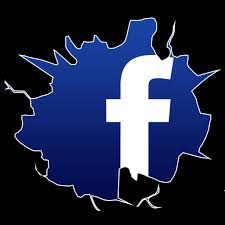 Objetivo:
Que los alumnos FUTUROS DOCENTES, 
aprendan a usar esta Red Social con fines educativos
Tupungato
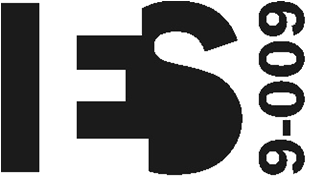 Aula Virtual-Facebook
Así TRABAJAMOS…
Los compañeros que no tenían Facebook crearon uno y se estableció la  privacidad
Creación del grupo 

Exploramos las potencialidades de la red social Facebook
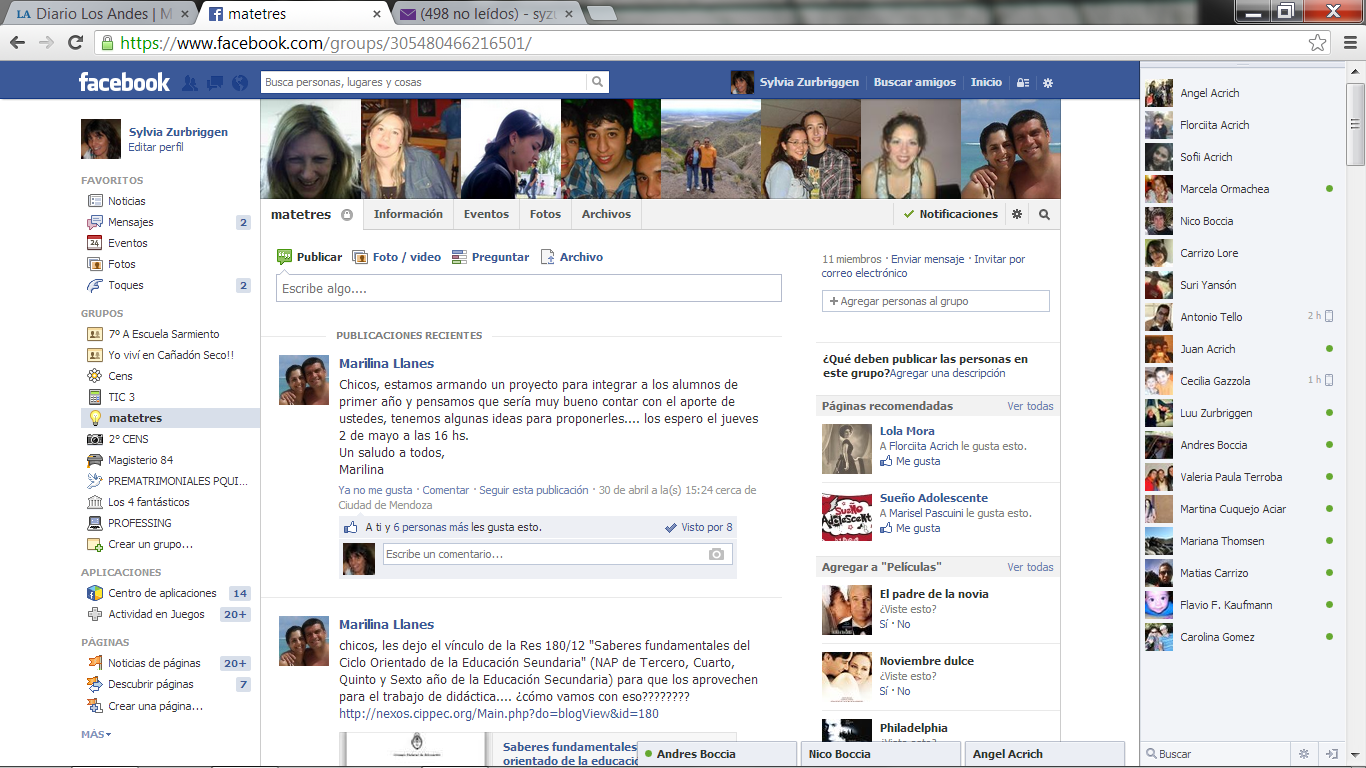 Tupungato
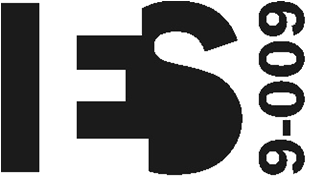 Aula Virtual-Facebook
Crear un grupo…
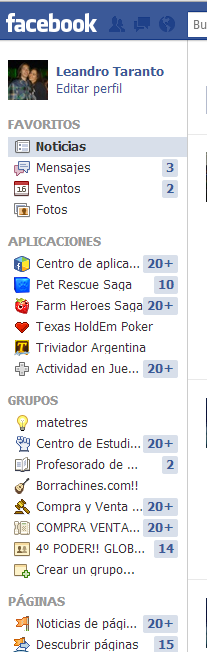 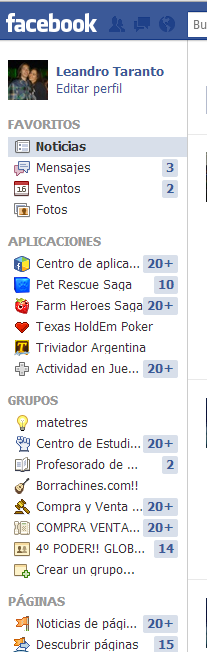 Tupungato
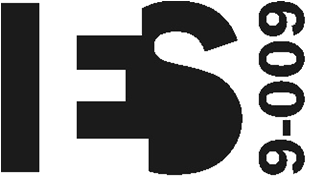 Aula Virtual-Facebook
Configurar el Grupo
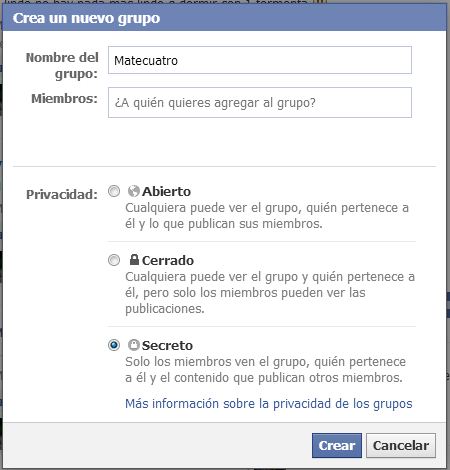 Tupungato
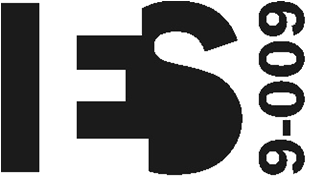 Aula Virtual-Facebook
Elige un icono que los represente
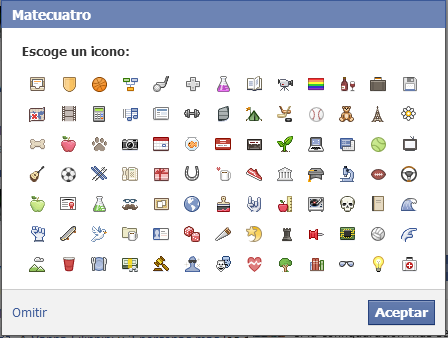 Tupungato
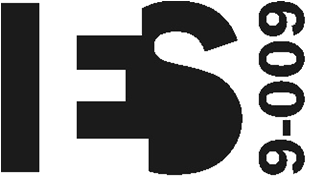 Aula Virtual-Facebook
Así se ven los integrantes
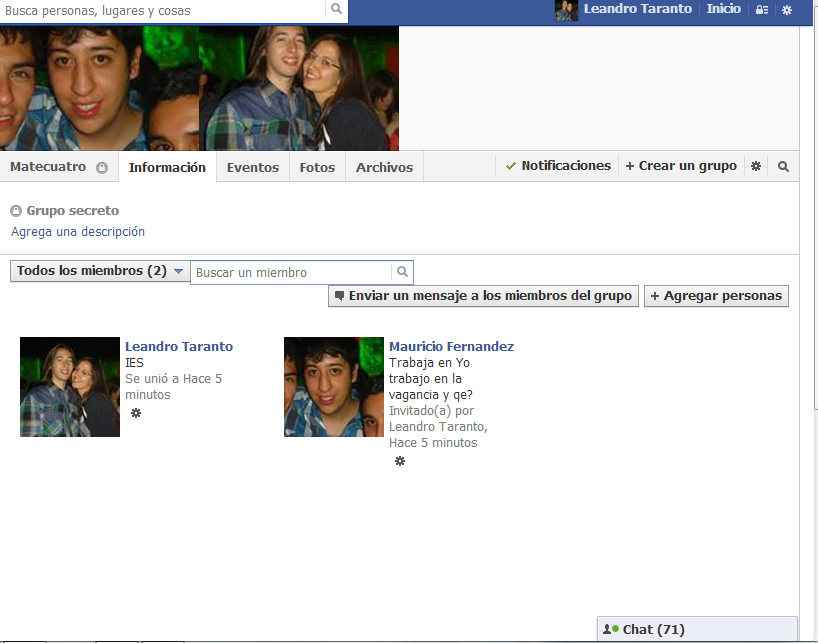 Tupungato
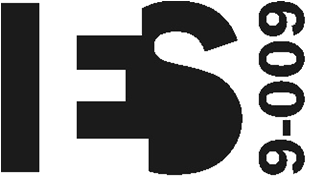 Aula Virtual-Facebook
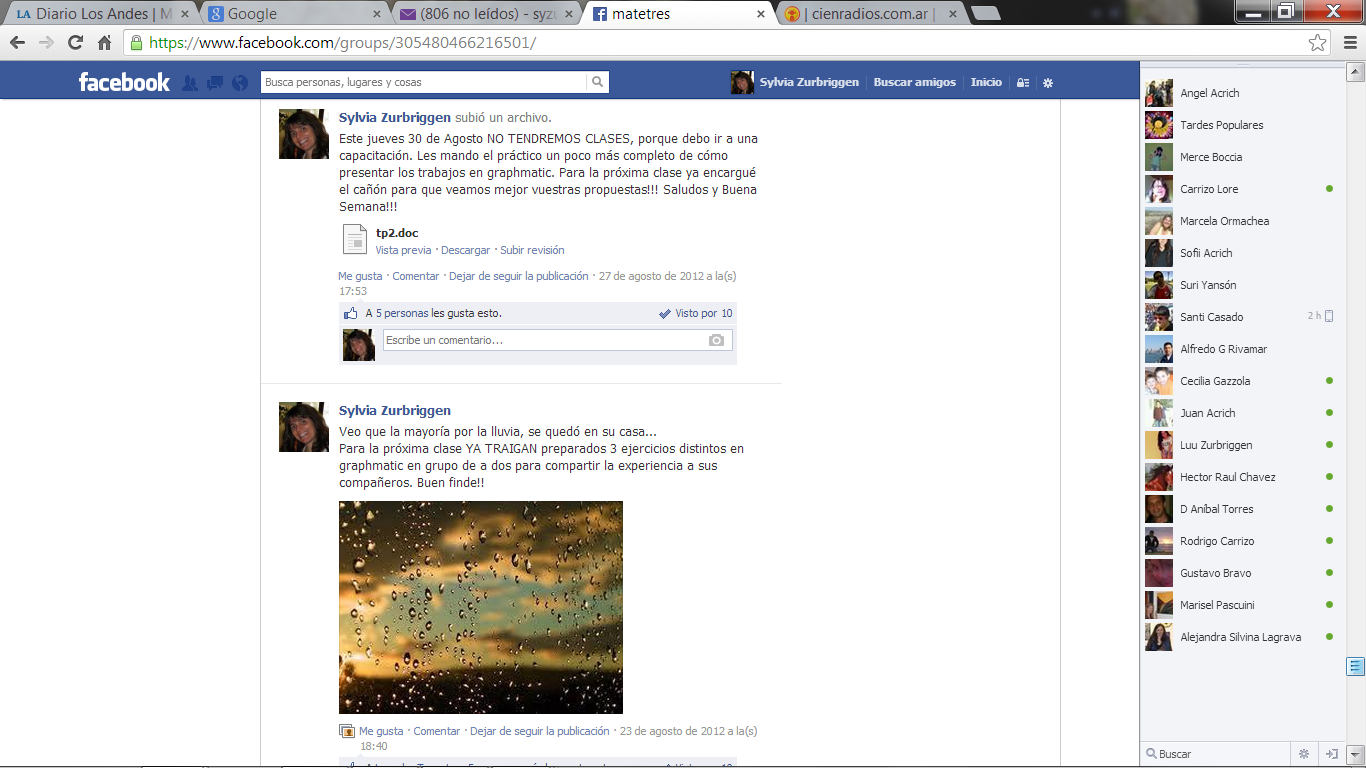 Subida de Archivos
Comunicación Clases virtuales
Tupungato
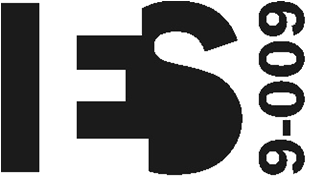 Aula Virtual-Facebook
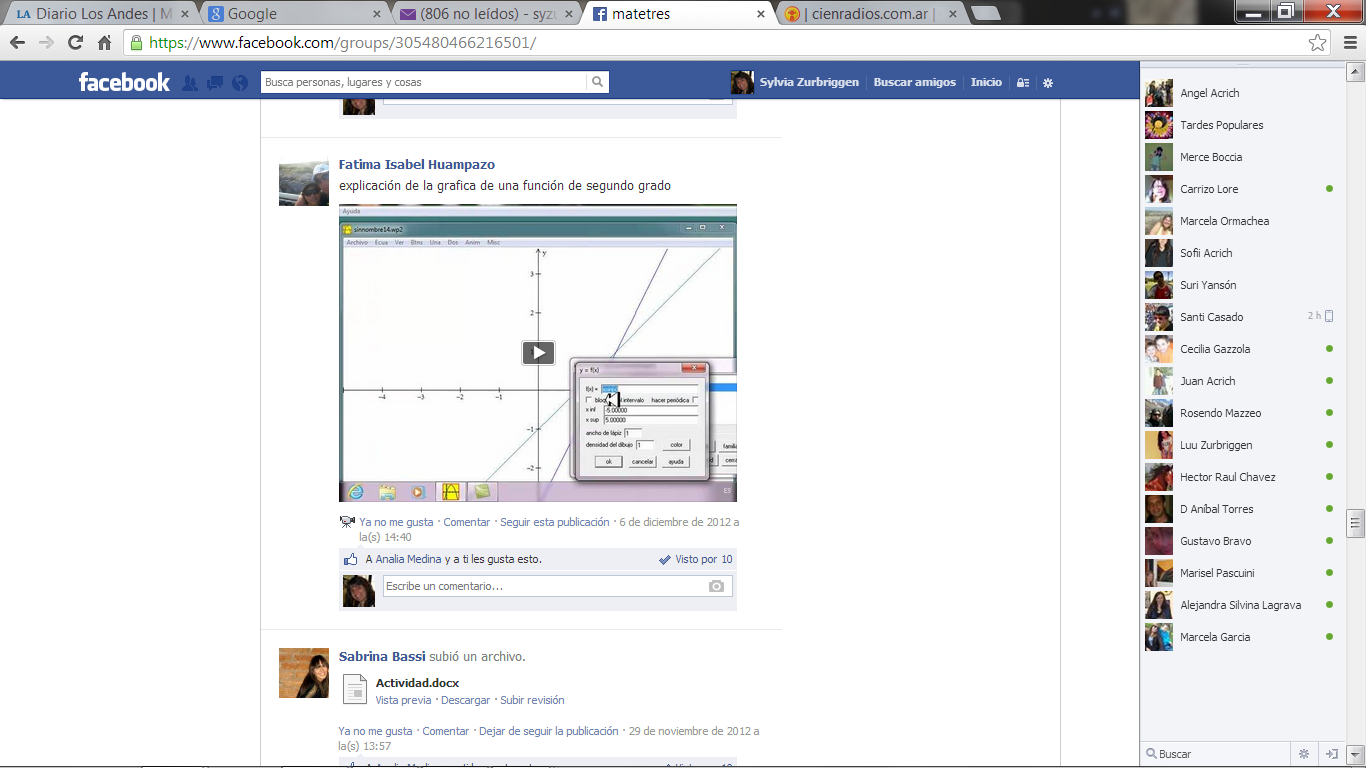 Videos
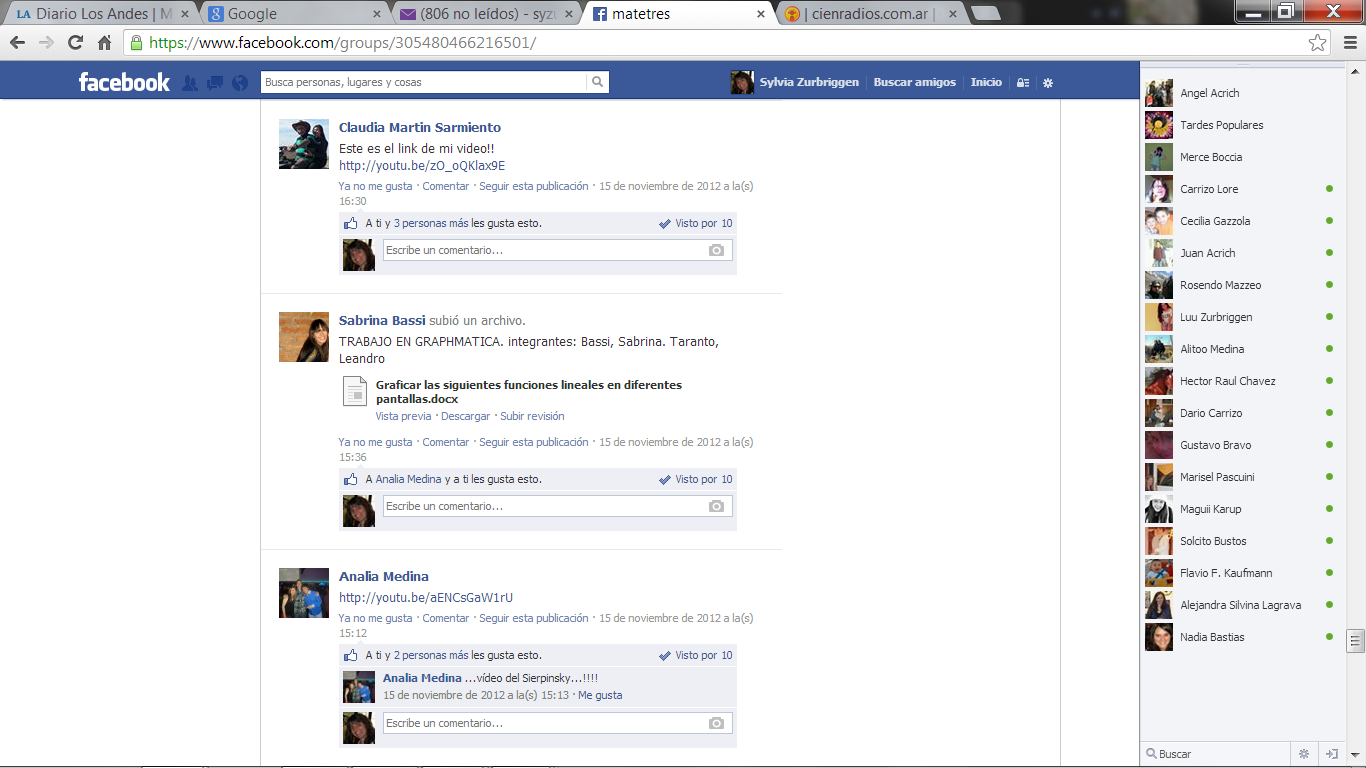 Subida a Youtube
Tupungato
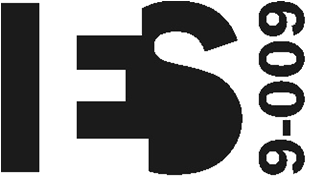 Aula Virtual-Facebook
Trabajamos con programas que tienen las netbook
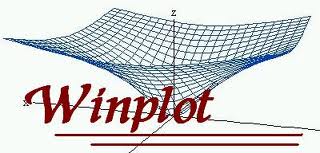 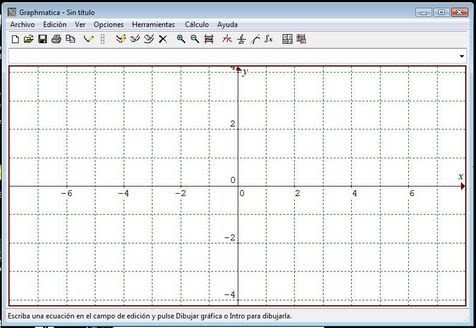 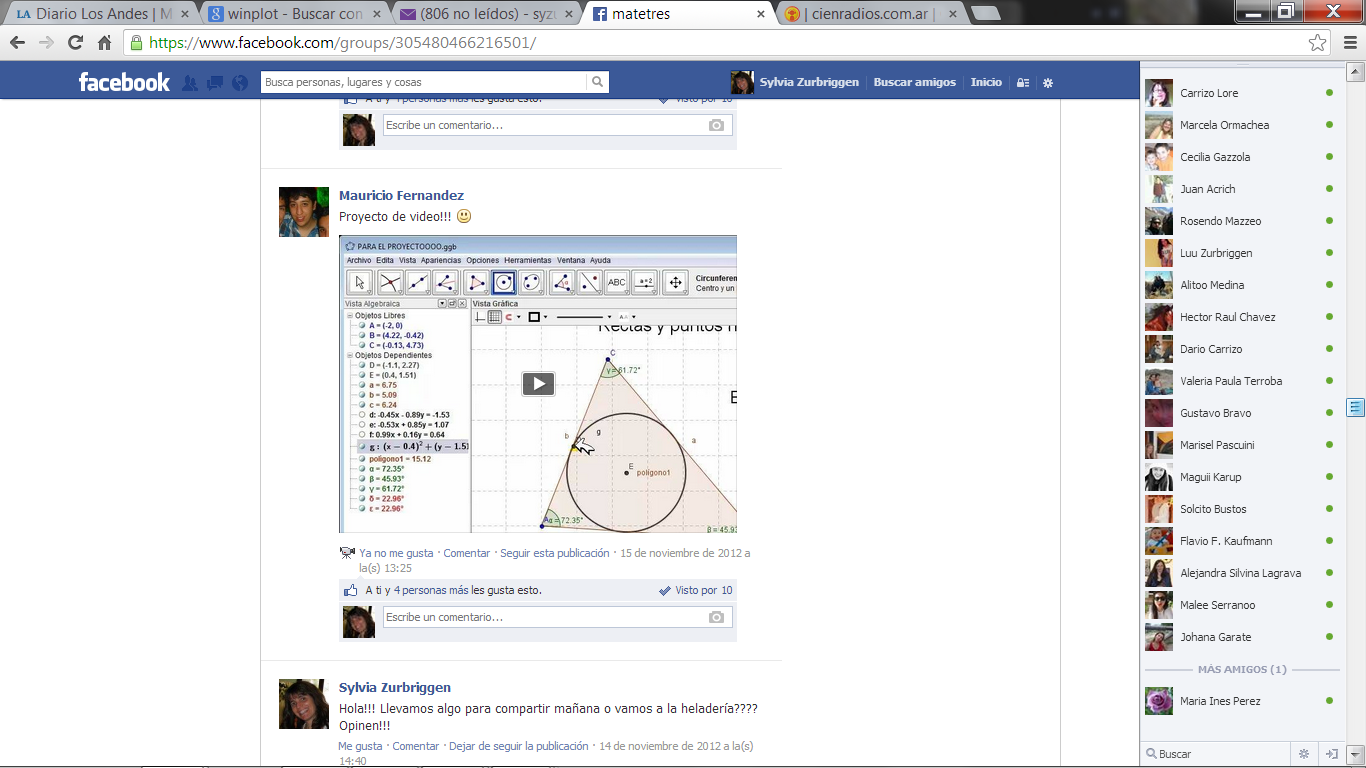 Tupungato
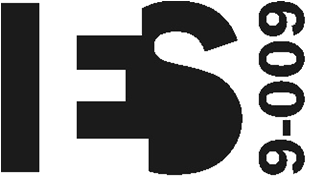 Aula Virtual-Facebook
DESAFÍO
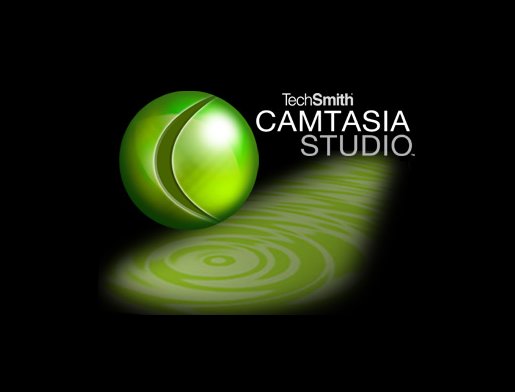 Tupungato
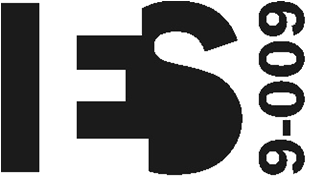 Aula Virtual-Facebook
Nuestras Producciones están en la WEB!!
Claudia:  http://youtu.be/zO_oQKlax9E              
Analía: http://youtu.be/aENCsGaW1rU 
 Leandro:  http://bit.ly/15sceFc                     Fátima:  http://youtu.be/megUsTmJBSM
Mauricio: http://youtu.be/VMK9B4MacEc        Sabrina: http://bit.ly/1a8ddc0
Tupungato
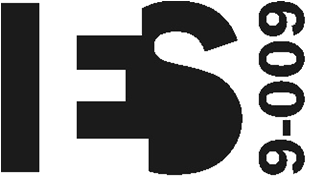 Aula Virtual-Facebook
Pudimos como alumnos:
Integrar toda la materia en un solo lugar
Aprendimos a administrar grupos con PRIVACIDAD
Experimentamos la subida de Archivos de texto, Videos, a compartir en youtube
Compartimos nuestras Producciones e inquietudes
Exploramos un recurso con muchísimas posiblilidades
Logramos una comunicación
Tupungato
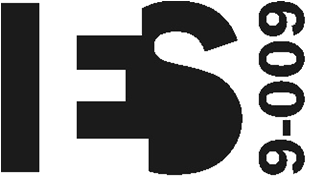 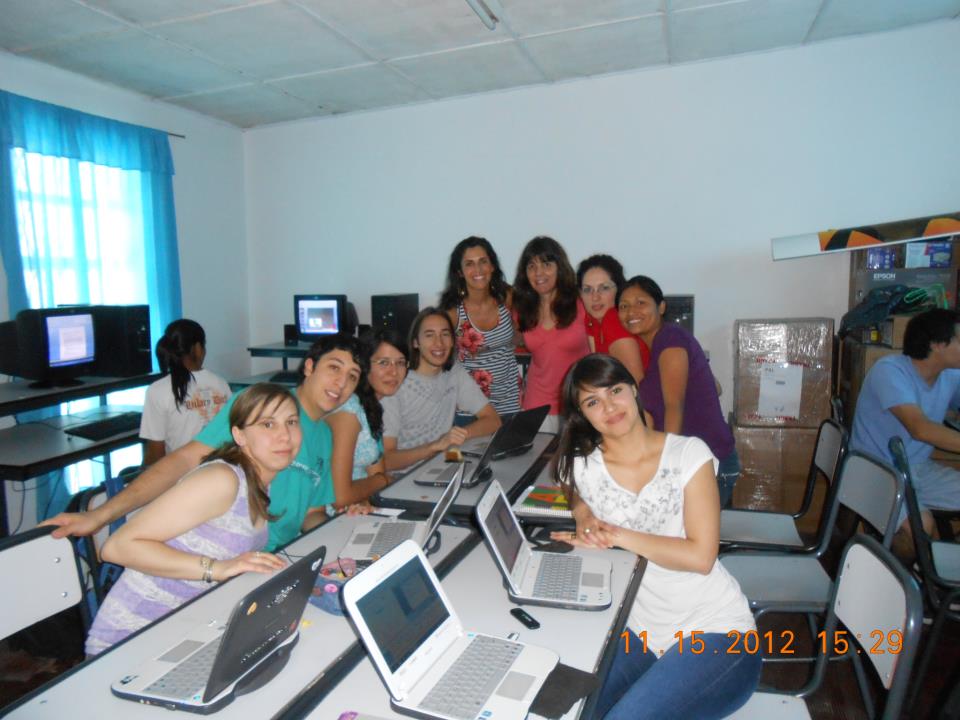 ¡¡¡GRACIAS!!!
T
U
P
U
N
G
A
T
O
I
E
S 
9
0
0
9
CAMPUS – FACEBOOK  miradas diferentes de aula virtual